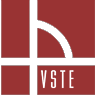 Vysoká škola technická a ekonomická v Českých Budějovicích
Finanční dopad optimalizace logistických procesů ve vybraném podniku
Autor práce: Bc. Struska Martin
Vedoucí práce: doc. Ing. Marek Vochozka, MBA, Ph.D.
Vybraný podnik
Bupospol, Armaturka Koukol spol. s r.o.
Nerezové armatury a tvarovky pro farmacii, chemii a potravinářství.
Zakázková výroba z nerezové oceli.
26 let na trhu.
40 zaměstnanců.
Obrat 60-75 mil. Kč za rok.
Cíle práce
Analýza logistických procesů.
Optimalizace analyzovaných procesů.
Zjištění efektu provedených optimalizací.
Vyčíslení finanční úspory.
Postup praktické části
Zjištění výchozího stavu.
Analýza dokumentů, rozhovory, pozorování a měření časů, systémová analýza.
Optimalizace.
Školení zaměstnanců, optimalizace dávek zadávaných objednávek, zapojení IT a jeho úprava, výstupní kontrola TD a výrobků, optimalizace zásobování a manipulace ve výrobě.
Zjišťování následků.
Pozorování a měření časů, dotazování, rozhovory, stanovení cen práce.
Vyčíslení a interpretace dosažených výsledků.
Prezentace vedení společnosti, diskuse výsledků, další doporučení.
Výsledky práce
Nefinanční dopady optimalizací:
zlepšení vztahů na pracovištích,
efektivnější využití času,
nižší administrativní náročnost prací,
vyšší spokojenost zaměstnanců,
pozitivní zpětná vazba od zákazníků,
příchod nových zákazníků.
Výsledky práce
Finanční dopady optimalizací:
nižší ztráty ve výrobě,
efektivnější využití strojů a pracovníků,
vyšší zisk z výrobní činnosti.
[1] Smluvní mzda vyplácená zaměstnanci činí 19500,- Kč za měsíc
Přínos práce
Lepší přístup k zákazníkům.
Zvýšená míra spolupráce mezi zaměstnanci.
Efektivnější využití zdrojů.
Efektivnější fungování podniku.
Finanční úspora.
Nové příležitosti.
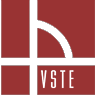 Děkuji za pozornost
Bc. Struska Martin
Doplňující dotazy
Vedoucí práce doc. Ing. Marek Vochozka, MBA, Ph.D. :
-

Oponent práce doc. Ing. Anna Dolinayová, PhD. :
Postačuje kapacita skladu na pokrytie vámi navrhovaného minimálního mesačného dopytu?